GPU Computing
Aaron Blakeman, Michael Waters
Table of Contents
Introduction to GPU Computing
Brief History of GPU Computing
Technical Issues
Social Impact
Marketing and Ethical Issues
Project Management
Conclusion
Introduction to GPU Computing
A GPU is used to generate output to a screen
Redirect the output of the GPU for general purpose applications

They have a instruction set much like a CPU

Difference in architecture
[Speaker Notes: CPU have ALU and registers
GPU have shaders and scalers]
Brief History
Research Machines have existed since 1978

NVIDIA introduces GPU in 1999

Mark J. Harris coins the term GPGPU in 2002

NVIDIA introduces CUDA in 2006
[Speaker Notes: Ikonas 1st machine for General Purpose GPU Research
Pixel-Planes 5 procedural texturing
SIMD used for UNIX password encryption cracking
Mark Harris Chief Technologist NVIDIAu
GPGPU (general purpose computation on Graphics Processing Units)]
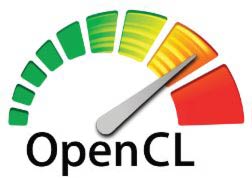 Technical Issues
Using CUDA by NVidia all C, C++ and Fortran code can be sent straight to GPU

Few standards among manufacturers

OpenCL takes advantage of the CPUs and GPUs
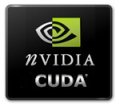 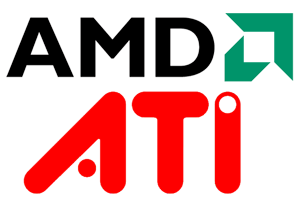 Social Impact
Identify Hidden Plaque in Arteries

Analyze Air Traffic Flow

Nanoscale Molecular Dynamics (NAMD)
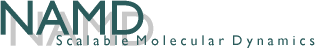 [Speaker Notes: NAMD visualizing molecules
Speed Boosted by GPU Computing]
Marketing and Ethical Issues
GPUs are capable of high performance at a lower cost than CPUs
This appeals to researchers who have lots of processing to do and a limited budget.

What programs can run on these GPU
Could code execute without the user knowing
[Speaker Notes: GPUs provide 20x more computational power and an order of magnitude more performance per dollar]
Project Management
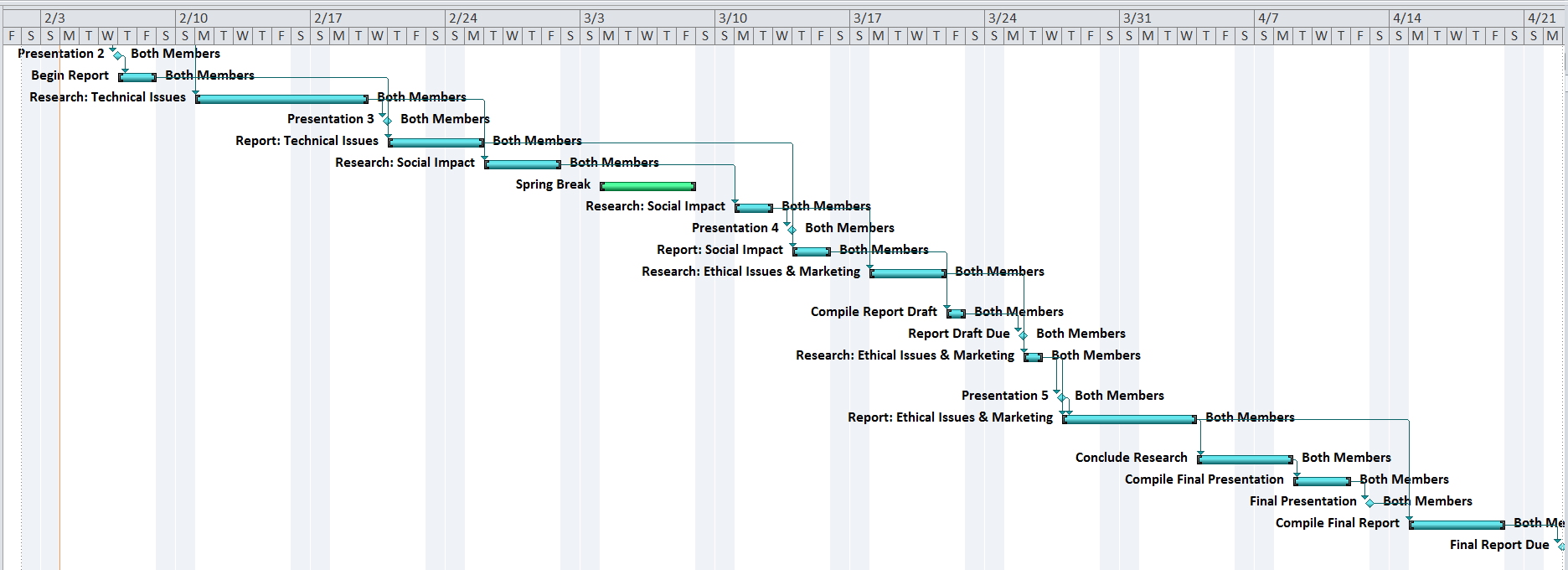 Closing Remarks
GPU Computing is a upcoming trend in technology

CUDA and OpenCL are promising developments

More power at a lower cost
Sources
Owens, J. D., Luebke, D., Govindaraju, N., Harris, M., Krüger, J., Lefohn, A. E. and Purcell, T. J. (2007), A Survey of General-Purpose Computation on Graphics Hardware. Computer Graphics Forum

Emmanuel Gallo, N. T. (2004). Efﬁcient 3D Audio Processing with the GPU. Chesnay: Inria.

NVidia (2012). CUDA 5. Feb 5,2013 http://www.nvidia.com/object/cuda_home_new.html
GPU Computing
Aaron Blakeman, Michael Waters